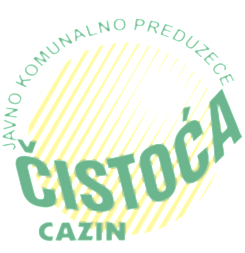 INFORMACIONI SISTEM ZA UPRAVLJANJE OTPADOM - SWIS
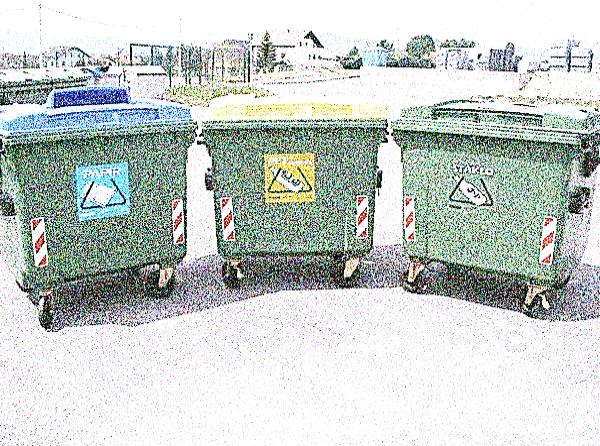 JKP „ČISTOĆA“ D.O.O. CAZIN
Šta je SWIS model?
SWIS model (Solid Waste Information System) je alat osmišljen za prikupljanje i analizu podataka iz oblasti upravljanja komunalnim otpadom

Informacioni sistem 
    (jer kombinovanjem unijetih podataka kao izlaz daje    
     kvalitativno nove informacije)

Excel file (od verzije MS Office 2007 i novije)
Kontekst u kome je SWIS nastao
Model općinskog informacionog sistema za upravljanje čvrstim otpadom (SWIS) je izrađen 2011. godine pod okriljem NALAS radne grupe za upravljanje čvrstim otpadom (TF SWM)

Razvijen je u okviru projekta koji je financirao GIZ Otvoreni regionalni fond za Jugoistočnu Europu

Projekat je tada implementiran od strane Stalne konferencije gradova i opština (savez gradova i оpština Srbije)

Zasnovan je na najboljim iskustvima i praksama u regionu i Europi
Zbog čega je SWIS razvijen?
Posljednjih decenija na području Jugoistočne Europe je primjetno drastično povećavanje količina komunalnog otpada, kao i promjena morfološkog sastava otpada 
Povećana opasnost po okoliš
Nedostatak pouzdanih informacija u oblasti upravljanja otpadom
Stalna analiza i planiranje su postali od suštinske važnosti u domenu upravljanja otpadom na lokalnom nivou
Često prisutne neadekvatne tarife i neefikasna komunalna usluga
Kome je SWIS namijenjen?
Namijenjen je svim subjektima koji su zaduženi za upravljanje otpadom na lokalnom nivou:

JEDINICAMA LOKALNE SAMOUPRAVE (JLS)

Komunalnim preduzećima (KP)
Regionalnim deponijama, centrima za reciklažu, itd.
Drugim subjektima koji su uključeni u sistem upravljanja otpadom na određenom prostoru
Mogućnosti primjene SWIS-a
Praćenje pokrivenosti određenog područja organiziranom uslugom sakupljanja otpada 
Praćenje efektivnosti sakupljanja i transporta komunalnog otpada 
Praćenje sakupljenih količina komunalnog otpada 
Prognoza budućih količina za sakupljanje i transport 
Praćenje strukture komunalnog otpada 
Planiranje opcija za razdvajanje otpada 
Praćenja sistema odlaganja i tehnologije obrade 
Praćenja životnog vijeka objekata za odlaganje otpada - sa ili bez razdvajanja
Praćenje uslova za financiranje investicija u vidu nabavke nove opreme i vozila 
Praćenje efikasnosti komunalnih preduzeća/operatera 
Praćenje uslova za izradu planova upravljanja otpadom 
Praćenja provođenja planova za upravljanje otpadom 
Objavljivanja godišnje statistike o otpadu i postizanja jedinstvene metodologije i strukture izvještavanja 
Poređenja nivoa efikasnosti, usluge i kvaliteta sa drugim JLS/državama/regionima
„SWIS“ model
Model općinskog informacionog sistema za upravljanje otpadom „SWIS“ je izražen 2011.godine pod okriljem NALAS radne grupe za upravljanje čvrstim otpadom TF SWM i učešće međunarodnih eksperata za upravljanje otpadom.
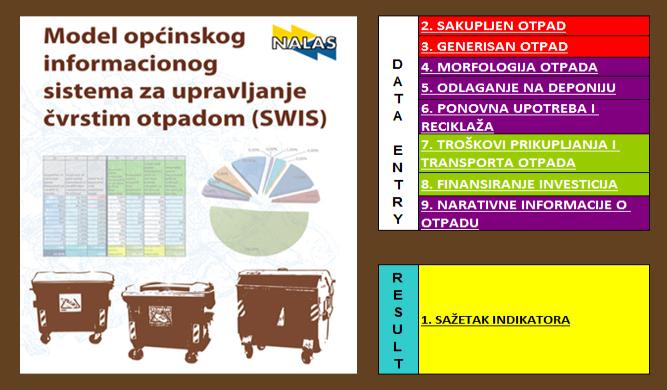 Pregled strukture „SWIS“ modela (Excel)
SWIS model u Excelu je zasnovan na konceptu da se relevantni podaci o pojedinim elementima upravljanja komunalnim otpadom unesu samo jednom (u ćelije obojene bijelom bojom).
SWIS Excel Model se sastoji od 9 Radnih listova (Excel Worksheets), od kojih je njih 8 namenjeno unosu i obradi podataka:
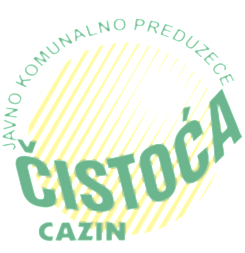 Hvala na pažnji ! 

Sabina Kurić
JKP „Čistoća“
d.o.o. Cazin
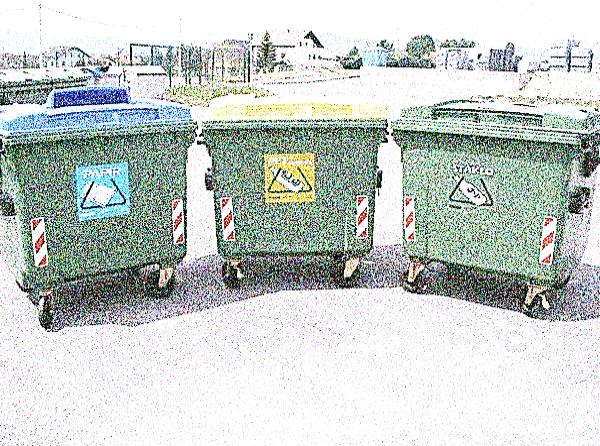